CS 4530: Fundamentals of Software EngineeringLesson 4.3: REST Protocols
Jonathan Bell, Adeel Bhutta, Ferdinand Vesely, Mitch Wand
Khoury College of Computer Sciences
© 2022 Released under the CC BY-SA license
1
Learning Objectives for this Lesson
By the end of this lesson you should be able to:
Explain the basic principles of RESTful protocols
Examine a protocol and suggest ways in which it either adheres to or violates the REST principles.
2
REST
Your app relies on other apps for services
Google Service
Java, MySQL
NodeJS, MongoDB
Mod 1
Mod 2
Mod 3
Todos
Logins
Mailer
REST service
REST service
REST service
Productivity App
Frontend
Database
Database
Database
“Dumb”
App Server
Analytics
Search Engine
Social Crawler
Mod 4
Mod 5
Mod 6
Authentication (Login with Google/Apple/Facebook)
Sending/receiving email (SendGrid, MailGun, MailChimp)
Telephony, text messaging, video chat (Twilio)
REST service
REST service
REST service
Database
Database
Database
Java, Neo4J
C#, SQLServer
Python, MongoDB
Caller Machine
Callee Machine
What we'd like
User Code
User Code
work
local return
local call
local call
A magic abstraction: remote procedure call (RPC)
local return
Obstacles to magic RPC
transmission delays (latency)
can the client do something useful in the meantime?
asynchrony
"mask latency with multiprocessing"   complexity 
client/server mismatch
different languages,
different data representations
 wire-transmission formats
 more complexity
5
Network layer
A Solution(?): use the web!
Link layer
Implement your protocol via http.
Of course, then you have to define your protocol
You'll want to define it in some standard metalanguage, so client and server can agree on its meaning.
But that means the client-human and server-human have to agree on a standard metalanguage
Lots of choices: XML/RPC, SOAP, WSDL, or ...
XML/RPC or SOAP or REST or ...
HTTP
TCP
6
Aagh!
7
Now take a deep breath, and start again...
8
A Typical HTTP Request
GET /docs/index.html HTTP/1.1 
Host: www.nowhere123.com 
Accept: image/gif, image/jpeg, */* 
Accept-Language: en-us 
Accept-Encoding: gzip, deflate 
User-Agent: Mozilla/4.0 (compatible; MSIE 6.0; Windows NT 5.1)
(blank line)
This request probably started out as http://www.nowhere123.com/docs/index.html
www.nowhere123.com identifies the host (the server's location)
the rest of the request is the path, here /docs/index.html
this might be a path in the server's file system,
OR it could be anything at all—
it's entirely up to the server to interpret the path
9
That means the client can ask the server to do things other than retrieve files
Just has to be an agreement (a protocol) between client and server about how these tasks are to be described.
Need a general framework to help us design such protocols.
We will talk about one such philosophy, called REST
10
REST: Representational State Transfer
Defined by Roy Fielding in his 2000 Ph.D. dissertation 
“Throughout the HTTP standardization process, I was called on to defend the design choices of the Web. That is an extremely difficult thing to do... I had comments from well over 500 developers, many of whom were distinguished engineers with decades of experience. That process honed my model down to a core set of principles, properties, and constraints that are now called REST.” 
Not just a transport protocol, not a protocol definition language: a design philosophy
Interfaces that follow REST principles are called RESTful
REST Principles
Single Server
Client calls server, server responds.  That's it.
Separation of concerns:  client doesn't worry about data, server doesn't worry about UI
Server may pass request on to other machines, but that's not visible to the client
Stateless
No session state in the server
Each client request must contain all the information the server needs to process the request
Uniform Cacheability
requests must classify themselves as cacheable or not.
Uniform Interface 
associate URIs with resources
12
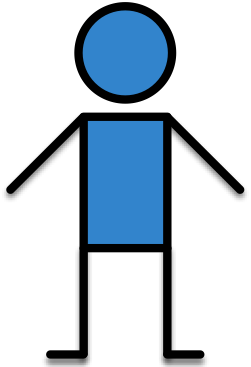 Single Server
Server
Client
Server is abstracted as a single box
Client calls the server, server doesn’t call the client
Enables separation of concerns:
Client doesn’t worry about how the server does its business
Server doesn't worry about UI
[Speaker Notes: <Read slide>]
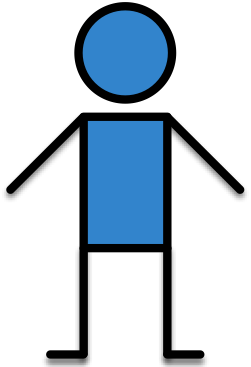 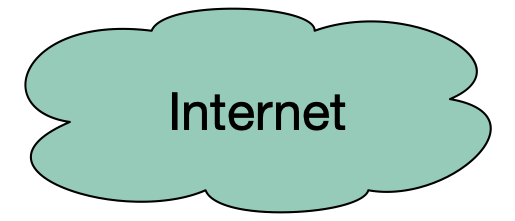 Client sees only a single server
Clients
External Cache
Web Servers
Enables flexible design: different servers can have different responsibilities, but client sees just a single server
Internal Cache
Client sees none of this!
Misc Services
App Servers
Database servers
[Speaker Notes: The big big reason why it’s important for the client to see only a single server is that it lets others build clients that work with our services with a GREAT abstraction of “this API is in the cloud” rather than understanding the mess of infrastructure that actually makes it work]
Stateless
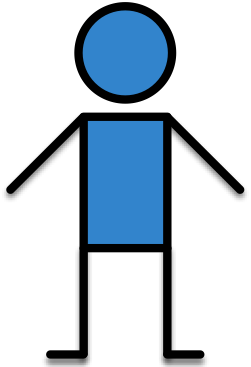 Client
Each client request contains all information necessary to service the request
The client doesn't have to write a sequence of requests to get their work done.
So requests can be farmed out to different servers
Server
Request 1
Load Balancer
Server
Request 2
Server
Request 3
15
[Speaker Notes: <Read slide>
This is _extremely_ important for scalability. Why? Because the easiest way to scale a web service is to put a load balancer in front of a bunch of servers. You turn a knob, and there are more servers.
But how does the load balancer work? Does it need to have some clever state to track which client is talking to which server about which topic? No, that is not scalable. Load balancer can just do round-robin, because any server can process any request, so it is not super important that each user always talks to the same server. It might be FASTER for there to be some kind of cached state on each server, but it is not necessary to process requests correctly.]
3rd party cache
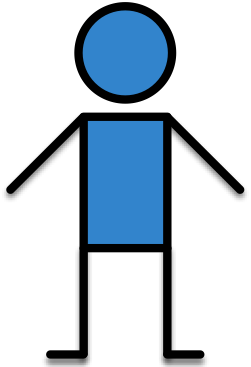 Uniform cacheability
Client
Requests and responses are clearly classified as cacheable or not
Enables use of generic caches that don’t know anything about the structure of what they cache - just what can be cached
Request 1
Server
This involves more systems stuff than we will normally get involved with, so you don't have to worry about this immediately.
Request 2
Server
Request 3
Server
[Speaker Notes: Part of the benefit of that uniform interface is that we will also specify, using a uniform mechanism, which requests and responses might be cachable. <read slide>

The alternative is to have a special protocol to determine can be cached and what can’t. The “Web Services Overview” slide that said “AGH” described these protocols. It’s much more complexity than most people need.]
Uniform Interface
URIs should hierarchically identify nouns describing resources that exist
Actions that can be taken with resources are specified by the HTTP methods (verbs)
more on this later
[Speaker Notes: <read slide>
This is about ease of human understanding
We like to separate the verbs and the nouns, using a standard set of verbs so that we don’t end up with inconsistent terminology, like “addUser” vs “createUser”]
Nouns are represented as URIs
In a RESTful system, the server is visualized as a store of resources (nouns), each of which has some data associated with it.
URIs represent these resources
Examples: 
/cities/losangeles
/transcripts/00345/graduate  (student 00345 has several transcripts in the system; this is the graduate one)
Anti-examples:     
/getCity/losangeles
/getCitybyID/50654
/Cities.php?id=50654
We prefer plural nouns for toplevel resources, as you see here.
Useful heuristic:  if you were keeping this data in a bunch of files, what would the directory structure look like?
But you don't have to actually keep the data in that way.
18
Verbs are represented as http methods
In REST, there are four things you can do with a resource
POST: requests the server to create a resource
there are several ways in which the value for the new resource can be transmitted (more In a minute)
GET: requests the server to respond with a representation of the resource
PUT: requests the server to replace the value of the resource by the given value
DELETE: requests the server to delete the resource
19
You say you want parameters?
There are at least 3 ways to associate parameters with a request:
path parameters.  These specify portions of the path to the resource.  For example, your REST protocol might allow a path like

/transcripts/00345/graduate
 
query parameters.  These are part of the URI and are typically used as search items.  For example, your REST protocol might allow a path like

	/transcripts/graduate?lastname=covey&firstname=avery

body parameters.  You can put additional parameters or information in the body, using any coding that you like.
20
Example interface #1: a todo-list manager
Resource: /todos
GET /todos   - get list all of my todo items
POST /todos - create a new todo item (data in body)
Resource: /todos/:todoItemID  
:todoItemID is a path parameter
GET /todos/:todoItemID - fetch a single item by id
PUT /todos/:todoItemID - update a single item (new data in body)
DELETE /todos/:todoItemID - delete a single item
Example Interface #2: a database of transcripts
Remember the heuristic:  if you were keeping this data in a bunch of files, what would the directory structure look like?
POST /transcripts    
 -- adds a new student to the database, 
 -- returns an ID for this student. 
 -- requires a body parameter 'name', url-encoded (eg name=avery) 
 -- Multiple students may have the same name.
GET  /transcripts/:ID           
 -- returns transcript for student with given ID.  Fails if no such student
DELETE /transcripts/:ID          
 -- deletes transcript for student with the given ID, fails if no such studentPOST /transcripts/:studentID/:courseNumber
 -- adds an entry in this student's transcript with given name and course.  
 -- Requires a body parameter 'grade', url-encoded
 -- Fails if there is already an entry for this course in the student's transcript 
GET  /transcripts/:studentID/:courseNumber  
 -- returns the student's grade in the specified course.  
 -- Fails if student or course is missing.
GET  /studentids?name=string     
 -- returns list of IDs for student with the given name
Didn't seem to  fit the model, sorry 
22
Review: Learning Objectives for this Lesson
You should now be able to:
Explain the basic principles of RESTful protocols
Examine a protocol and suggest ways in which it either adheres to or violates the REST principles.
23